Администрация Суксунского муниципального района
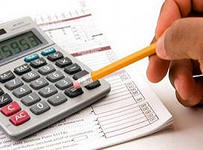 Об итогах исполнения бюджетаCуксунского муниципального районаза 2017 год
Докладчик –
1
Бюджет муниципального района на 2017 год утвержден Решением Земского собрания от 22.12.2016 № 286 с параметрами на 3 года
Ревизионной комиссией направлено заключение о соответствии требованиям бюджетного законодательства РФ проекта бюджета муниципального района на 2017 год и плановый период 2018-2019 гг.
Основные ограничения и требования, установленные  Бюджетным кодексом РФ проектом бюджета выполнены. Учтены рекомендации Министерства финансов ПК по проекту бюджета
Заключено Соглашение на 2017 год о мерах по повышению эффективности использования бюджетных средств и увеличению налоговых и неналоговых доходов бюджета, а также  осуществления контроля за их исполнением
В 2017 году 8 раз вносились изменения в решение о бюджете муниципального района по корректировке доходной и расходной части
2
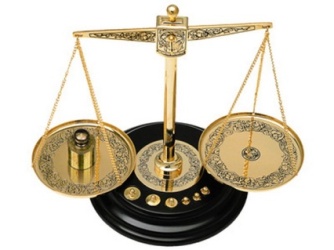 Исполнение бюджета муниципального района, тыс.рублей
3
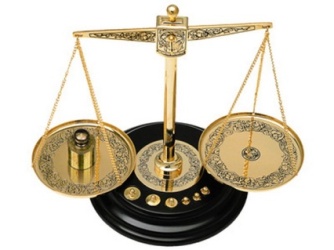 Источники финансирования дефицита бюджета, тыс. рублей
4
Изменение утвержденных  показателей доходов бюджета муниципального района
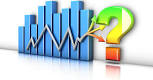 5
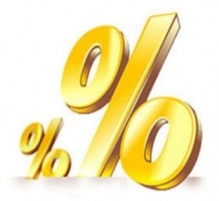 Нормативы зачисления налогов в бюджет района
6
Структура доходов бюджета, тыс.рублей
7
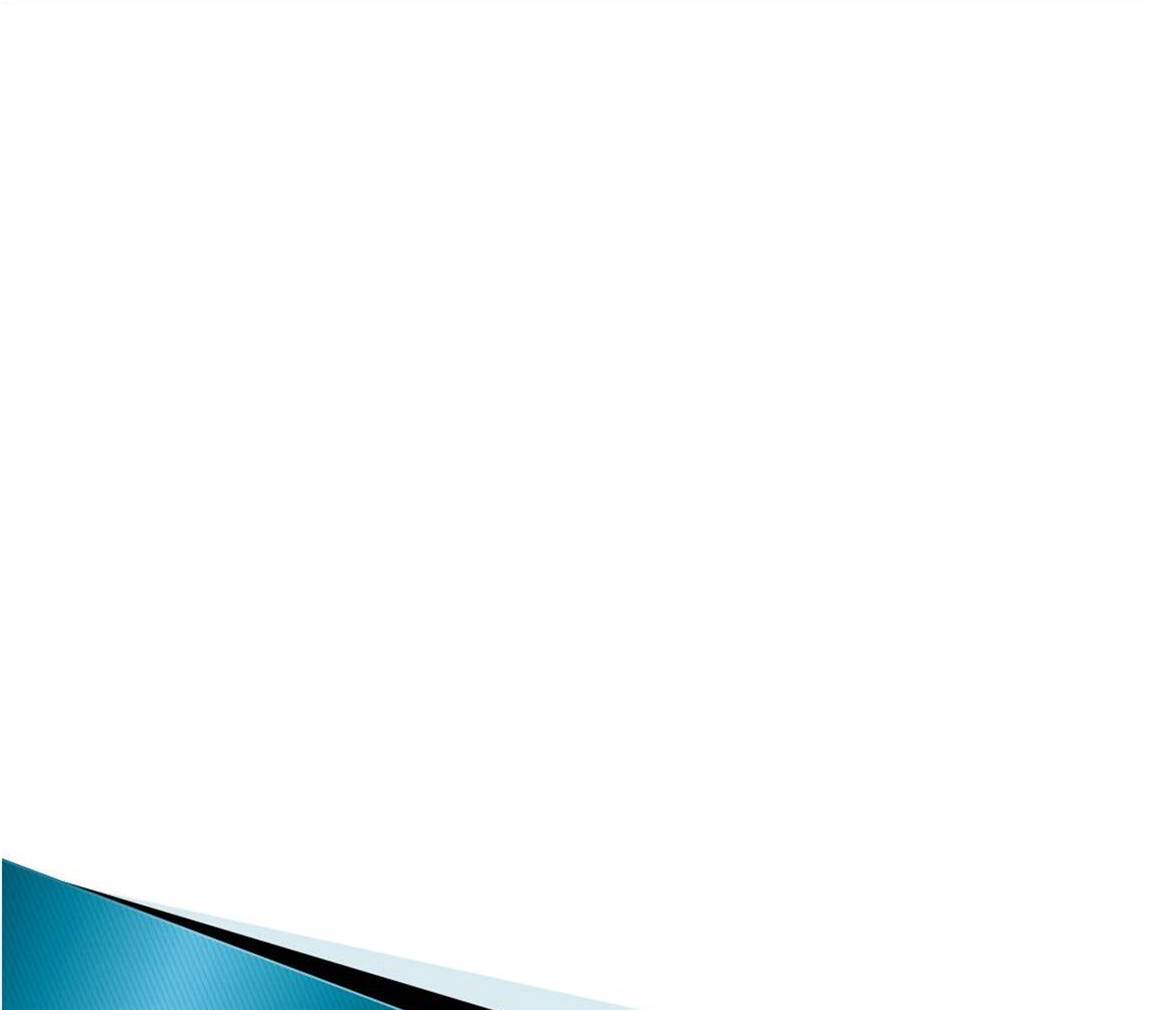 Передача нормативов зачисления налоговых доходов из бюджета района в бюджеты поселений
В 2017 году из бюджета района в бюджеты поселений переданы налоговые доходы:
        - 100 %  единого сельскохозяйственного налога
В течении 2017 года 2 поселения  
дополнительно получили налоговых доходов 
в сумме  123,5 тыс.руб., в том числе:

 Администрация МО «Киселевское сельское поселение»  - 88,9 тыс. руб.

- Администрация Ключевского сельского поселения – 34,6 тыс.руб.
8
9
Структура налоговых и неналоговых доходов, млн. рублей
9
Динамика поступлений по группам доходов, тыс.рублей
Исполнение по налоговым и неналоговым доходам бюджета в сопоставимых условиях
11
Поступление НДФЛ по дополнительному нормативу
115,2%
12
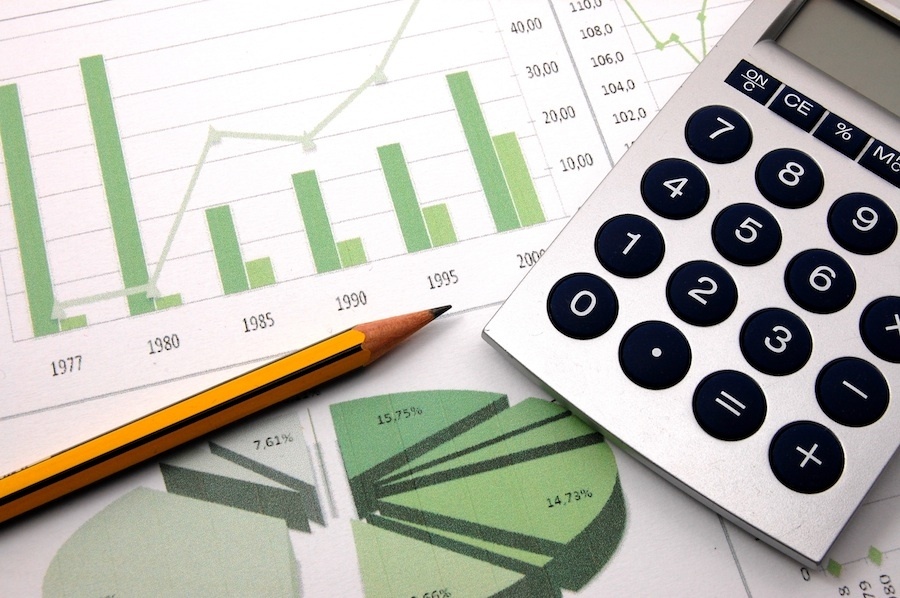 Расходы бюджета муниципального района
13
Объемы  реализации муниципальных программ в  2017 году, тыс.рублей
14
Исполнение расходной части бюджета за 2017 год
15
Динамика исполнения расходной части
16
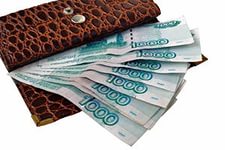 Изменение фонда оплаты труда
19
Информация по использованию средств резервного фонда в 2017 году
Резервный фонд
АДМИНИСТРАЦИЯ РАЙОНА    77,7  ТЫС.РУБЛЕЙ
ПРОВЕДЕНИЕ ОБСЛЕДОВАНИЯ  ТЕХНИЧЕСКОГО СОСТОЯНИЯ СТРОИТЕЛЬНЫХ КОНСТРУКЦИЙ  ПО АДРЕСУ : П.СУКСУН,УЛ.КОЛХОЗНАЯ,4
18
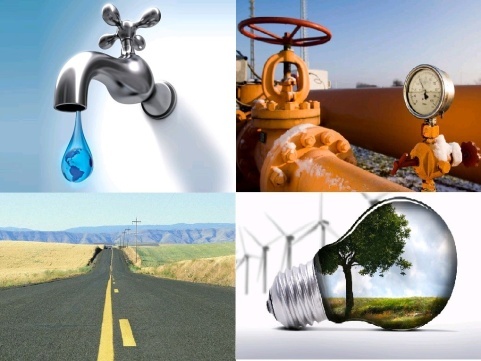 Финансовая помощь передаваемая бюджетам поселений
Софинансирование полномочий поселений
Передача полномочий на уровень поселений
Городское поселение
Дорожная деятельность в отношении дорог  МР
Сельские поселения
Софинансирование расходов полномочий:
ремонту дорог    
      243,7 тыс. рублей
по ремонту учреждений культуры               414,6 тыс.рублей
Софинансирование расходов  полномочий  сельских поселений улучшению коммунальной инфраструктуры
     959,0 тыс. рублей
поселения
712,9 тыс.рублей
19
Расходы на реализацию муниципальных целевых программ в 2017 году
Утверждено 10 муниципальных программ с объемом               469 353,3 тыс. рублей
4 программы учавствовали в софинансировании с краевыми и федеральными  целевыми программами
Молодежная политика Суксунского района
Культура
Образование
Создание комфортной среды проживания на территории Суксунского муниципального района
9 684,1  -КБ
1 677,8 -КБ
142,6  -КБ
4 364,4 - ФБ
1 897,3 - КБ
20
Всего 6,2 млн. рублей
бюджет Пермского края
1,7 млн.рублей
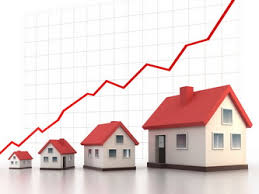 Субсидии на строительство (приобретение) жилья отдельным категориям граждан
федеральный бюджет
3,9 млн.рублей
бюджет  района
0,6 млн.рублей
Обеспечение жильем отдельных категорий граждан, установленных Федеральным законом № 5-ФЗ «О ветеранах», «О социальной защите инвалидов в РФ» - 1,3 млн. рублей    (2 чел.)

Указ Президента РФ № 714 «Об обеспечении жильем ветеранов Великой Отечественной войны 1941 - 1945 годов – 2,6 млн. рублей  (2  чел.)

Обеспечение жильем молодых семей (в рамках ФЦП «Жилище»)- 2,3 млн. рублей (5 семей)
21
Участие в государственной  программе «Развитие образования» на 2013-2020 годы
Создание в общеобразовательных организациях, расположенных в сельской местности, условий для занятий физической культурой и спортом
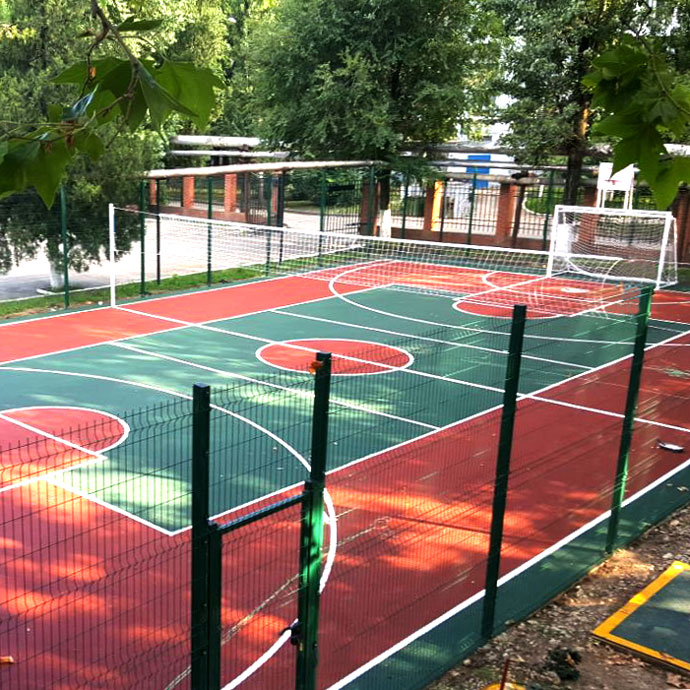 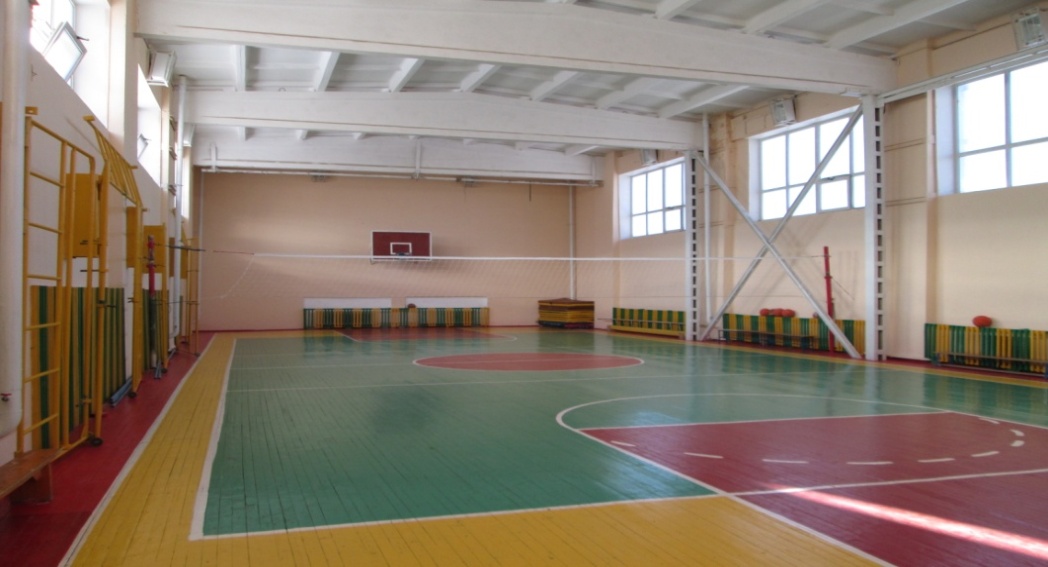 22
22
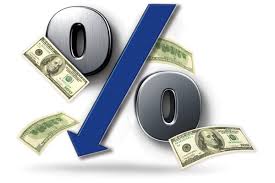 Сведения о просроченной задолженности бюджета тыс.рублей
Объем задолженности муниципальных учреждений по налогам во все уровни бюджетов
23
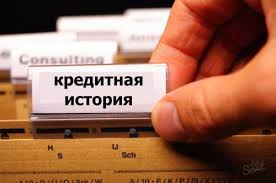 Муниципальный долг
Кредиты кредитных организаций в валюте Российской Федерации
-
Бюджетные кредиты, привлеченные в бюджет Суксунского района от других бюджетов бюджетной системы Российской Федерации
-
24
Размещение муниципальных заказов на закупки товаров, работ, услуг в 2016 году
Количество проведенных муниципальных закупок (лотов) по всем способам закупок – 1311
Количество заключенных контрактов (договоров)- 1291

Стоимость лотов выставленная на конкурсы и др. способы закупок – 183 535 тыс. рублей. Стоимость контрактов (договоров) заключенная по итогам процедур 169 905 тыс. рублей.

Экономия средств – 3 774 тыс. рублей, в т. ч.  2442   тыс. рублей по аукционам; 883,0 тыс.рублей по запросам котировок;   449 тыс. рублей  открытый конкурс;
закупки у субъектов малого предпринимательства - 10,9 % .
29
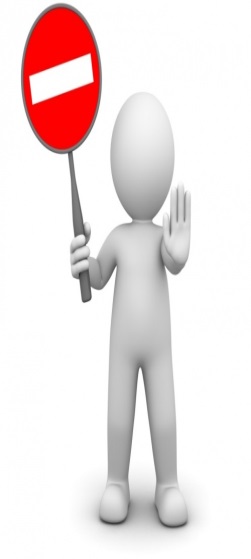 Выполнение показателей Cоглашения, заключаемых  с  высокодотационными МО
31
Прозрачность бюджетного процесса
27
Благодарю за внимание!
34